12.6 Surface Areaand Volume of Spheres
Essential Question:
  -  How do you find the volume of a sphere?
Terms to know:

A sphere


A radius


A chord


A diameter
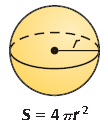 Where r is the radius of the sphere
Example 1: Find the Surface Area
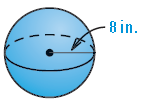 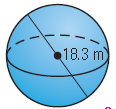 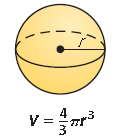 Example 2:  Find the Volume
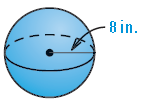 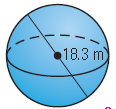 Practice:
Find the Surface Area
     and Volume
Find the surface area 
   and volume of the 
   hemisphere
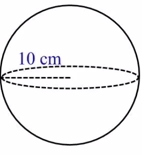 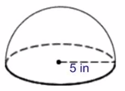 Homework:

Page 842:  #3 – 5 all, 7 – 9 all, 13, 23